L’acqua
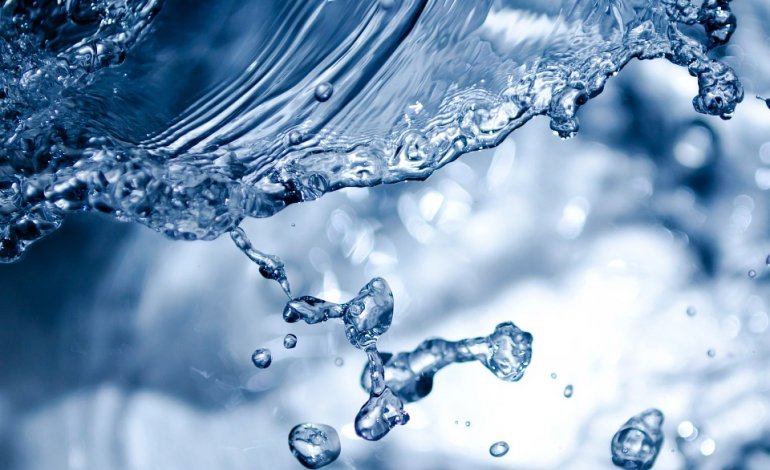 Classi seconde
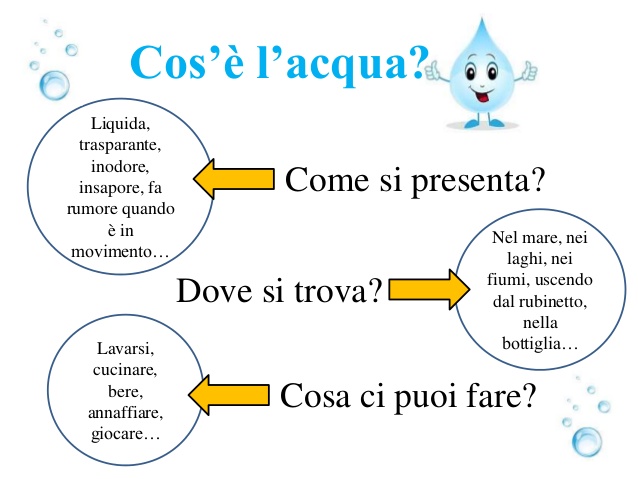 L’acqua è indispensabile per la vita dell’uomo e di ogni essere vivente.
Clicca sull’immagine e fai partire il video
Leggi la scheda e rispondi alle domande sul quaderno
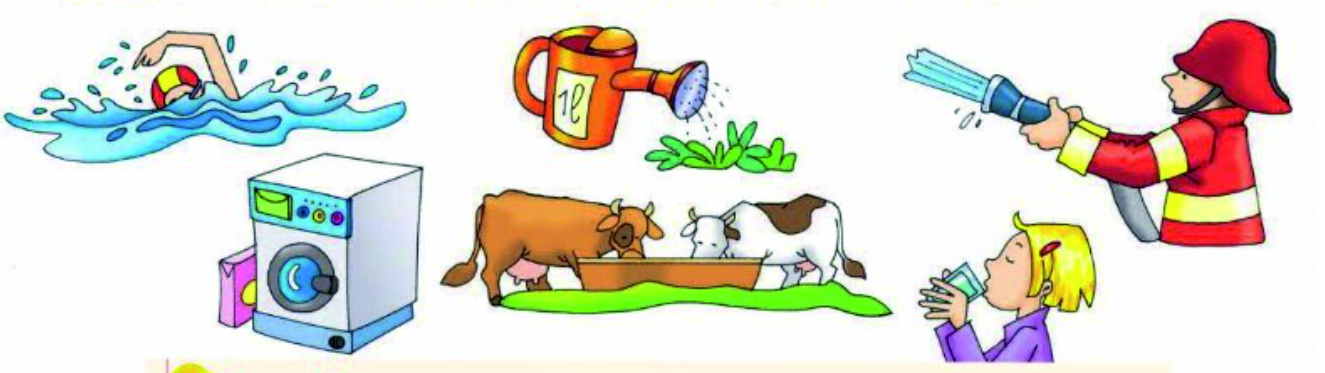 Riporta le immagini sul quaderno e scrivi a cosa serve l’acqua
L’acqua è preziosa: non va sprecata e neppure sporcata.
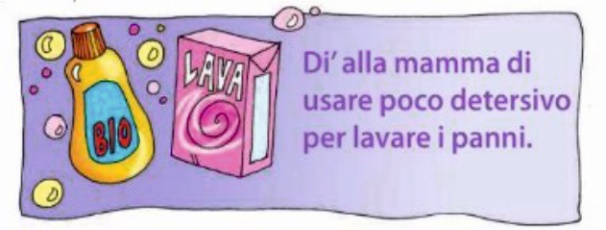 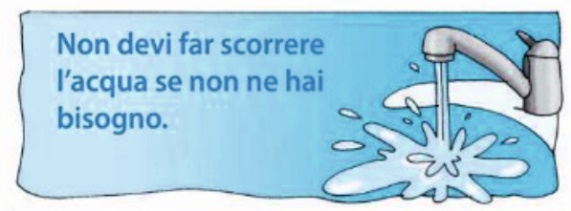 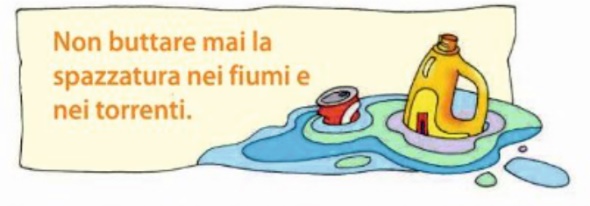 …scrivi altri consigli per un uso consapevole dell’acqua